TOO MUCH PLASTIC IN THE OCEAN
What will you engineer to solve the problem?
THE CARGO SHIP THAT CARRIED THE PLASTIC BATH TOYS
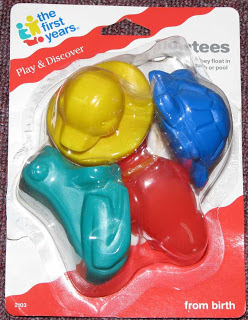 TOYS HAVE BEEN FOUND ON BEACHES
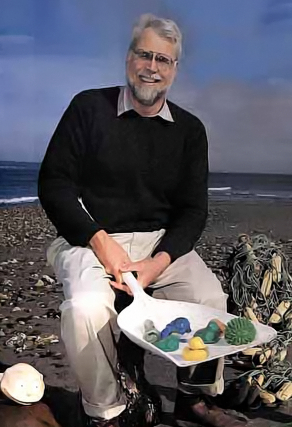 THE PLASTIC BREAKS UP INTO LITTLE PIECES IN THE OCEAN AND IN THE SAND
WHEN PLASTIC GOES INTO THE OCEAN, ANIMALS CAN GET TRAPPED IN IT AND EVEN EAT IT.
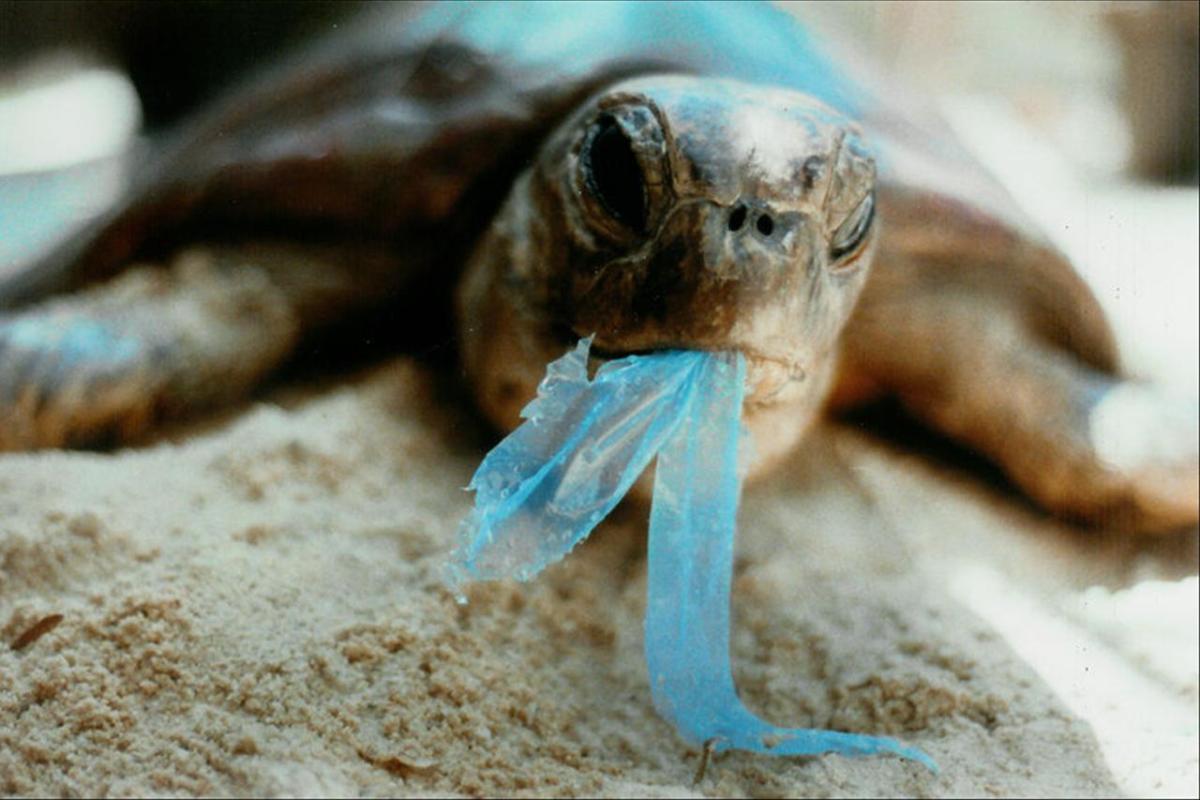 A MACHINE SCOOPS PLASTIC OUT OF THE OCEAN
PULLEY
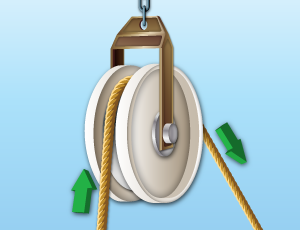 http://leos-bridge.org/pulley/
https://www.flickr.com/photos/loopsoup/5737255688
WHEEL AND AXLE
http://weclipart.com/wheel+and+axle+clipart
http://squadteamofinterone.blogspot.com/2010/11/wheel-and-axle.html
SCREW
This Photo by Unknown Author is licensed under CC BY-SA
This Photo by Unknown Author is licensed under CC BY-SA
RAMP/INCLINED PLANE
This Photo by Unknown Author is licensed under CC BY-SA
This Photo by Unknown Author is licensed under CC BY-SA
LEVER
https://thediyplaybook.com/2014/06/how-to-openclose-paint-can-without-mess.html
This Photo by Unknown Author is licensed under CC BY-SA
WEDGE
http://www.aperfectworld.org/office.html
This Photo by Unknown Author is licensed under CC BY-NC-SA
WHAT CAN YOU BUILD TO HELP SOLVE THE PROBLEM?
Draw and plan what you are going to build to help clean up the plastic pollution from the ocean.
This Photo by Unknown Author is licensed under CC BY-NC-SA
SOURCES
http://donovanhohn.blogspot.com/2012/09/bath-toy-lost-at-sea-found-in-brooklyn.html 
 
http://www.shipspotting.com/gallery/photo.php?lid=1728138
 
https://i.pinimg.com/originals/29/0c/1d/290c1d8cf77097e82eeb1e671ac0532e.jpg
 
http://blogs.ei.columbia.edu/2011/01/26/our-oceans-a-plastic-soup/
 
http://coastalcare.org/2009/11/plastic-pollution/